How do simple machines help us do work?
WORK:
exertion or effort directed to produce or accomplish something; labor; toil (definition from dictionary.com)
Something that makes you tired (basically everything you do including breathing, unless you are completely still and frozen solid).
Lever:
Description:  a stiff bar that rests on a fulcrum

How it helps us work:  lifts or moves a load

Examples:  seesaw, shovel, crowbar
Can you think of any other examples of levers?
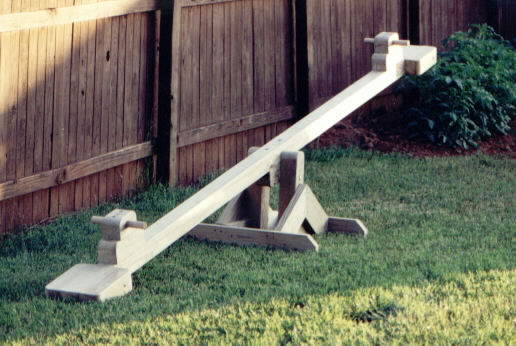 Inclined plane:
Description:  is a flat surface with one end raised higher than the other

How it helps us work:  moves things up and down

Examples:  slide, ramp, mountain road
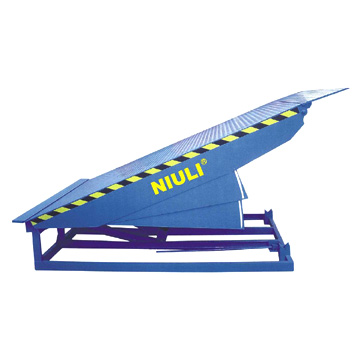 Can you think of any other examples of inclined planes?
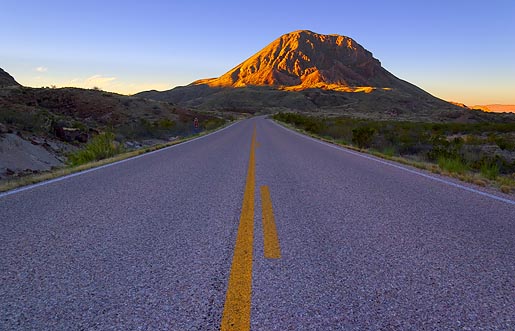 Wheel and axle:
Description:  a wheel with a rod called an axle through the center…axle and wheel move together.

How it helps us work:  lifts or moves a load

Examples:  doorknob, pencil sharpener, 
     bike wheel
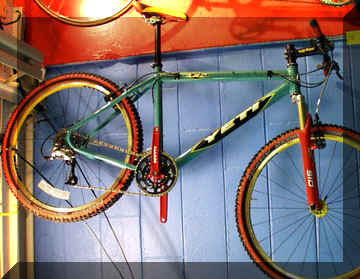 Can you think of any other examples of wheels and axles?
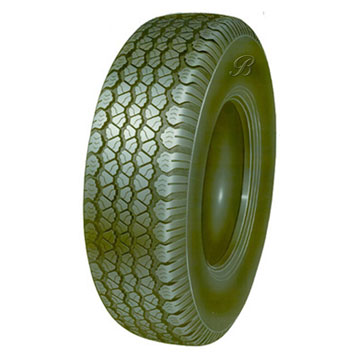 Screw:
Description:  an inclined plane wrapped around a rod or cylinder

How it helps us work: holds things together

Examples:  drill bit, spiral staircase, screw-on-lid
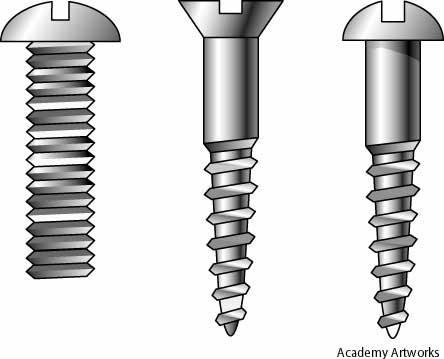 Can you think of any other examples of screws?
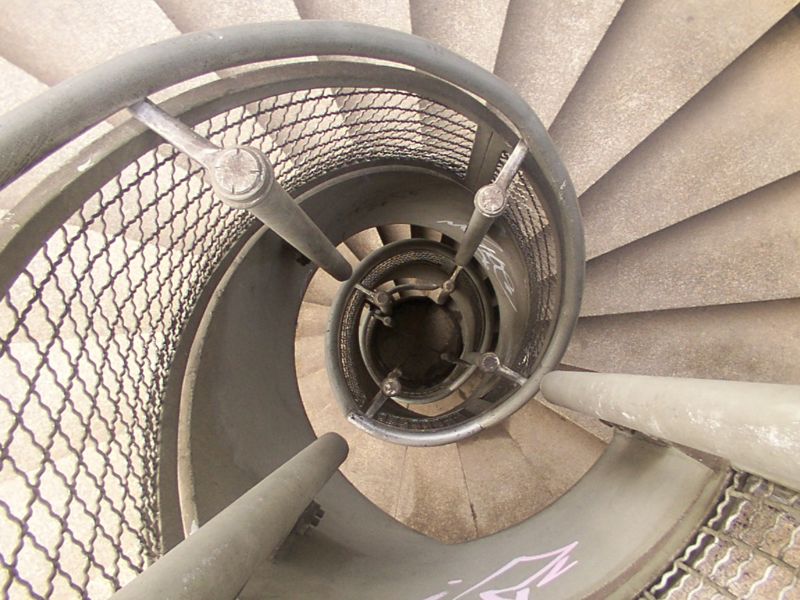 Pulley:
Description:  a grooved wheel with a rope around it.

How it helps us work:  moves things up, down, or across

Examples:  flag pole, curtain rod, sailboat mast
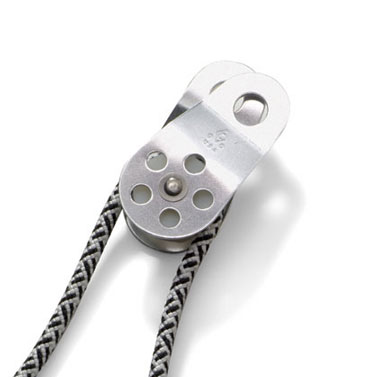 Can you think of any other examples of pulleys?
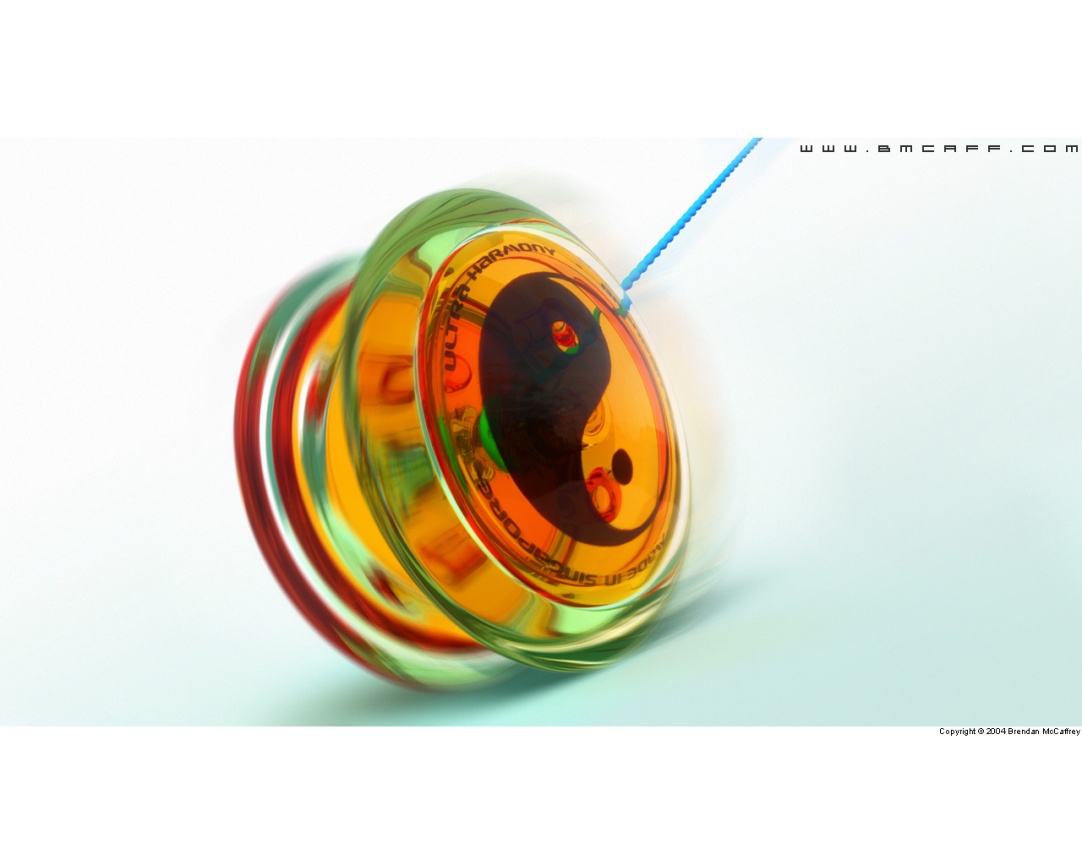 Wedge:
Description:  two inclined planes put together, creating one sharp edge

How it helps us work:  cuts or spreads an object apart

Examples:  knife, wood chisel, needle
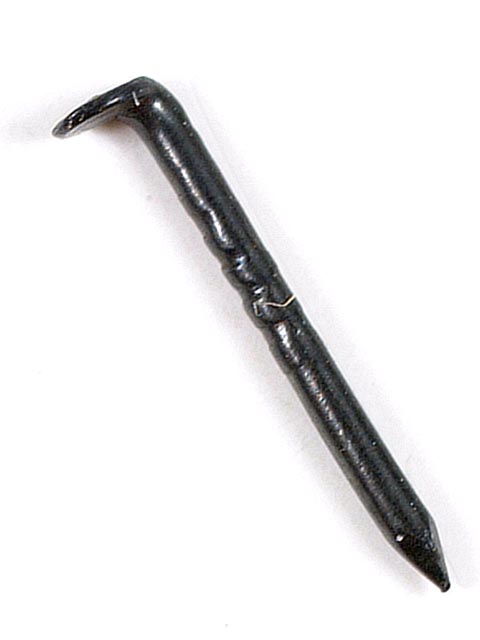 Can you think of any other examples of wedges?
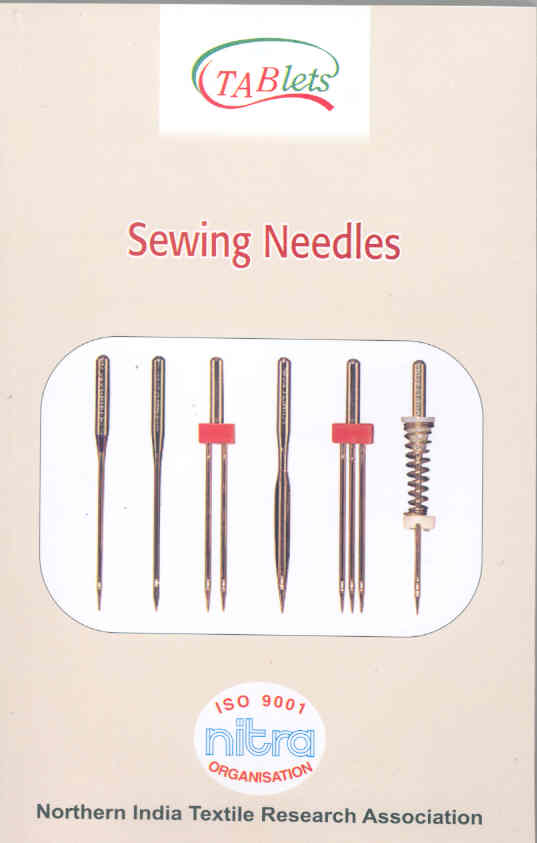 Two questions to see how much you’ve learned?
1.  How are an inclined plane and a wedge alike?  How are they different?

2.  How are a screw and a wheel and axle alike?  How are they different?